О каком первокласснике мечтает учитель?
Презентацию подготовила:
Реутская Л. А.,
учитель  начальных классов 
МОУ «СОШ №6»
1) жизнерадостный ребенок с развитой речью, легко составляющий рассказы по картинкам; 
     2) ребенок считает свободно в пределах 10 ,умет сравнивать;3) ребенок читает, понимая текст;4) развита мелкая моторика; ребенок видит строку и клетку, спокойно скопирует любой узор;5) ребенок  уже понимает  слово «надо», умеет высидеть за партой нужное время, научился многим предшкольным навыкам – основам школьным. 6) развита память, внимание, мышление.
Сначала манеры — потом знания
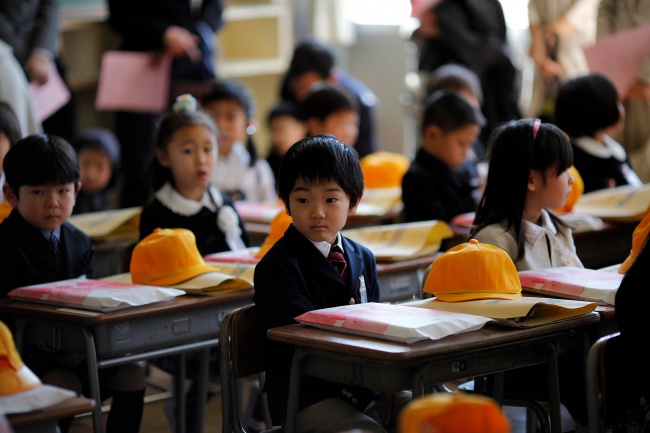 Ожидания учителей начальных классов.
Эмоционально – волевая готовность
Адекватная самооценка и положительный образ себя.
Способность делать не только то, что хочу, но и то, что надо, не бояться трудностей, разрешать их самостоятельно.
Умение сосредоточиться, управление эмоциями.
Личностно – социальная готовность
Умение общаться с детьми. 
Проявление  инициативы в общении. 
Соблюдение принятых в обществе норм общения. 
Готовность учитывать интересы других детей или коллективные интересы, умение  отстаивать свое мнение.
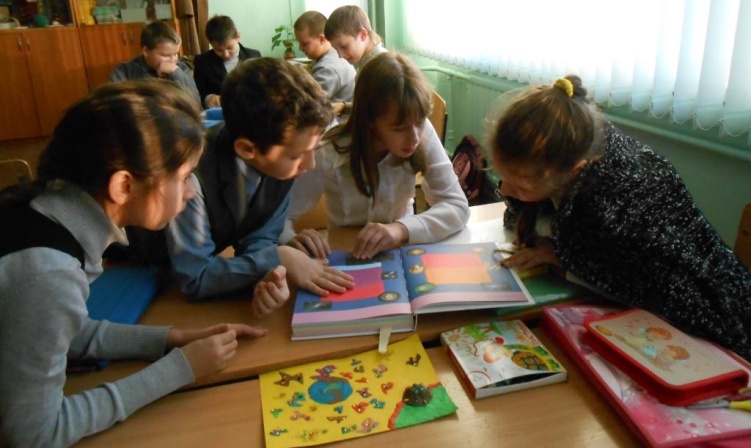 Интеллектуальная готовность:
Умение думать, анализировать, делать выводы. 
Развитие речи, словарный запас и способность рассказывать что-то на доступные темы, в том числе и элементарные сведения о себе.
Способность к концентрации внимания, умение строить логические связи, развита память, мелкая моторика.
Педагогическая готовность:
Большой запас слов.
Различает звуки на слух.
Определяет место звука в слове.
Считает в пределе 10, умеет сравнивать.
С хорошо подготовленной к письму рукой.
Умеет правильно держать ручку, карандаш.
Обладает навыком рисования карандашом.
Умеет обращаться со школьными принадлежностями.
Умеет приготовиться к уроку.
Обладает навыками самообслуживания.
Аккуратен в одежде. Воспитан.
ЧтениеВажно, чтобы ребенок:• отличал буквы от звуков, гласные от согласных;• мог найти нужную букву в начале, середине и конце слова;• подбирал слова на заданную букву;• делил слово на слоги;
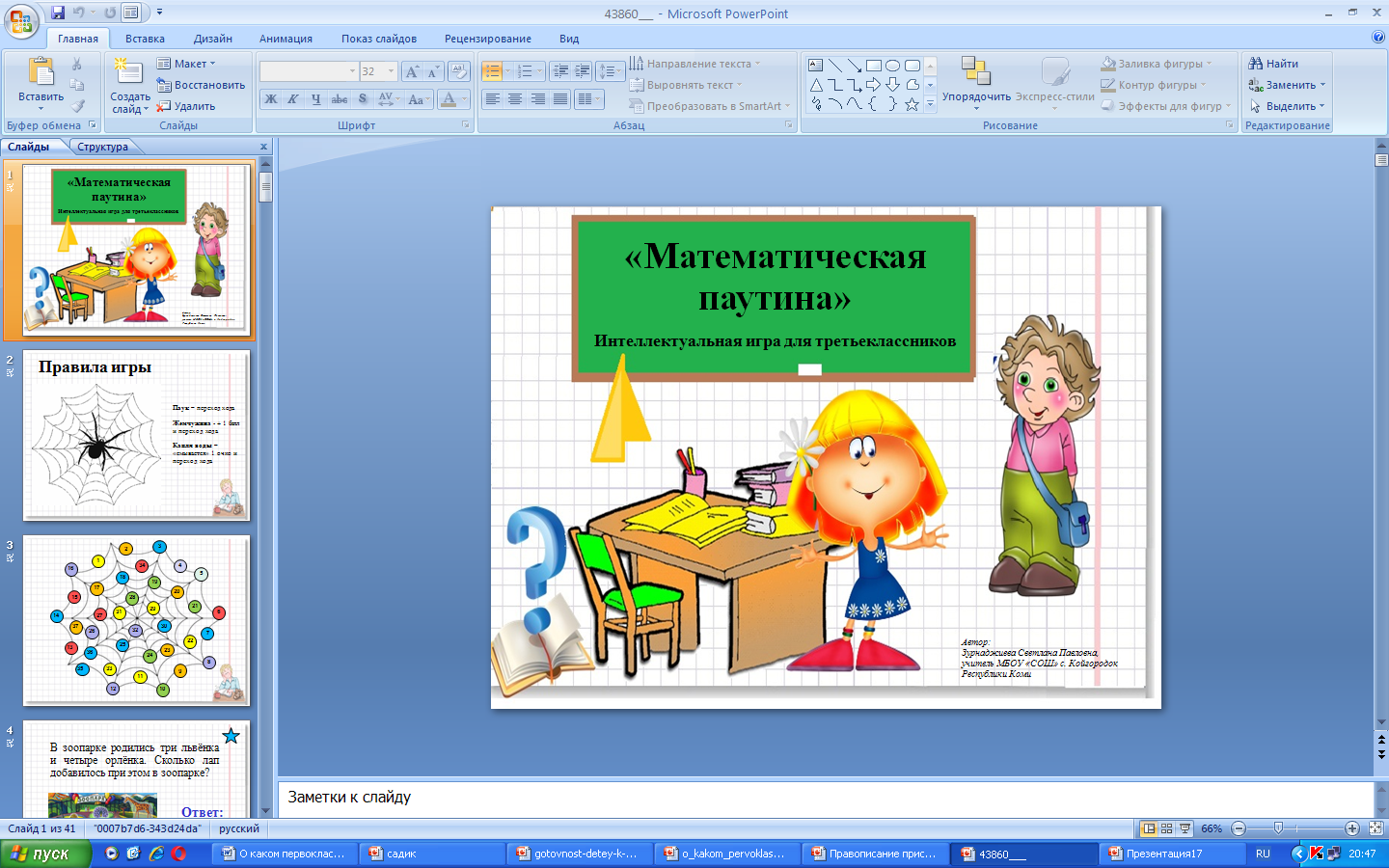 Навыки письмаДля успешного начала учебы в школе требуется:• правильно держать ручку и карандаш в руке;• проводить непрерывные прямые, волнистые, ломаные линии;• обводить по контуру рисунок, не отрывая карандаша от бумаги;• уметь рисовать по клеточкам и точкам; уметь дорисовать отсутствующую половину симметричного рисунка;• копировать с образца геометрические фигуры;• уметь продолжить штриховку рисунка;• уметь аккуратно закрашивать рисунок, не выходя за контуры.
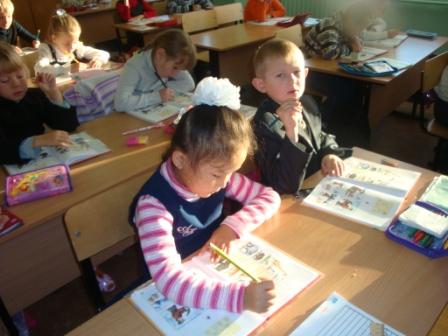 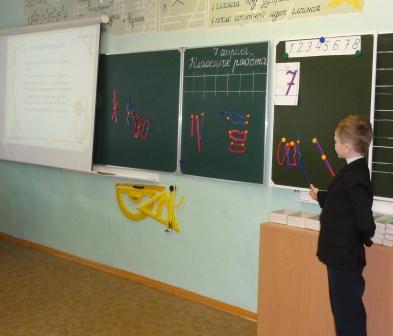 Основы математики• уметь считать от 1 до 10 и обратно, восстанавливать числовой ряд, в котором пропущены некоторые числа;• выполнять счетные операции в пределах десяти,    
          увеличивать/уменьшать количество предметов «на один», «на два»; 
          соотносить количество предметов с цифрой;
     • знать понятия «больше- меньше- поровну»;• знать простые геометрические фигуры;      
     • уметь сравнивать предметы по длине, ширине и высоте;  группировать по цвету, форме и размеру;• решать простые арифметические задачки; 
        ориентироваться в понятиях «лево- право- вверху- внизу», «перед», «между», «за» на листе бумаге в клетку и в пространстве.
Общее развитие
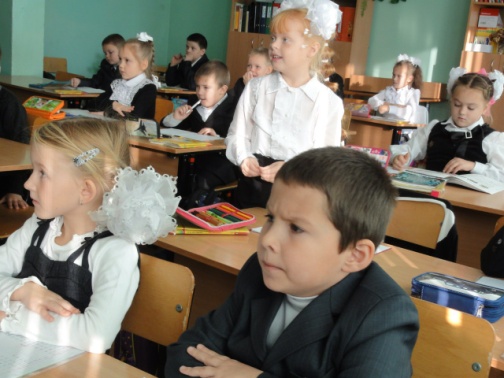 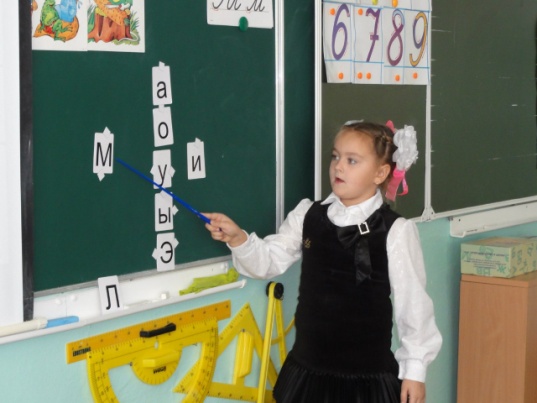 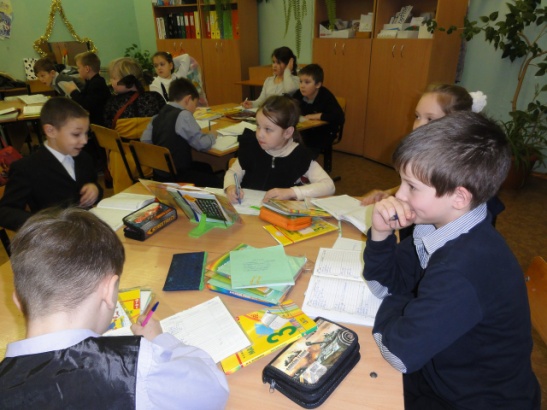 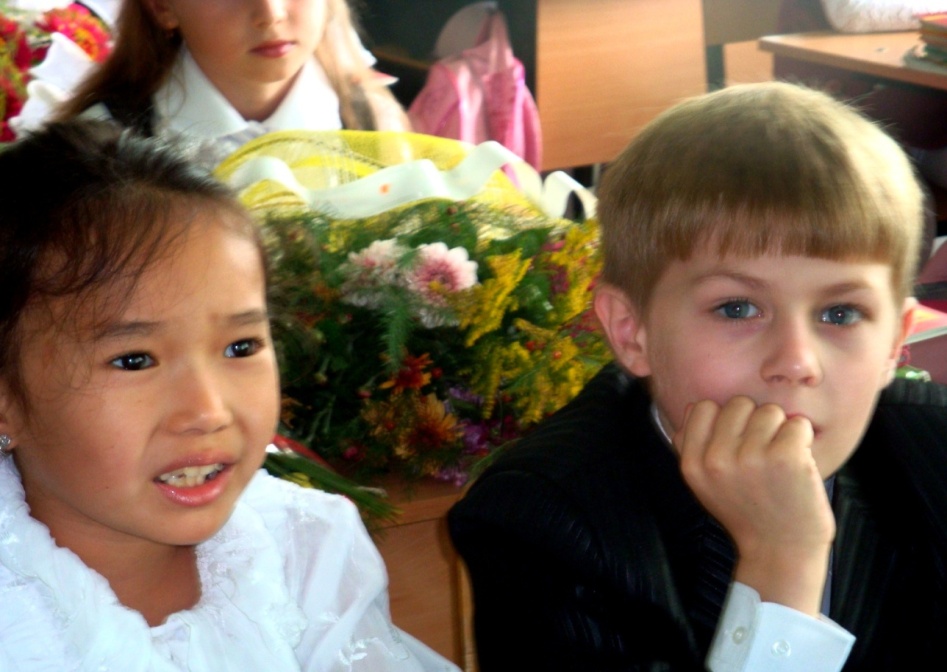 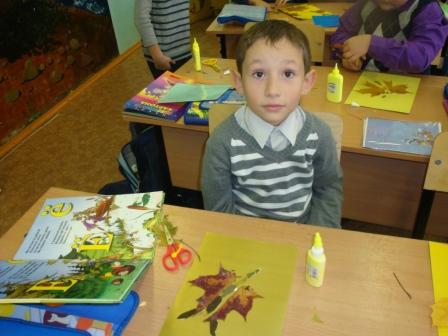 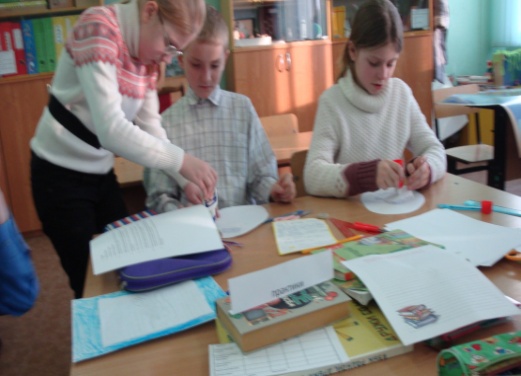 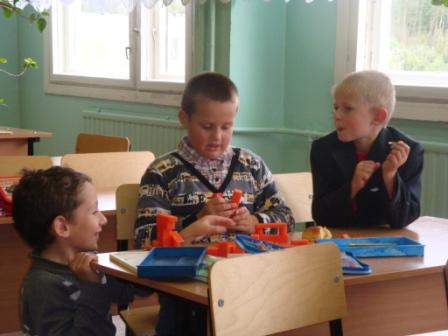 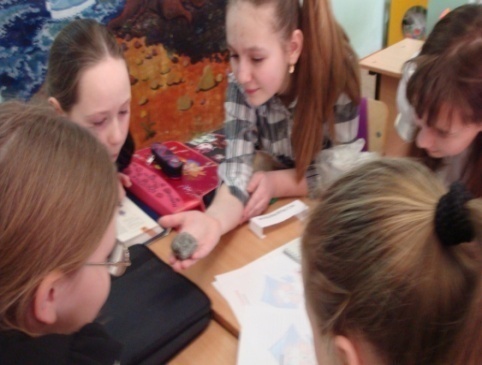 Будущий первоклассник
Любознательный.
Внимательный.
Развиты мышление, память и речь.
Организованный.
Дружелюбный.
Аккуратный.
Начальные навыки чтения, письма, счета.
Физическая ловкость, ручная умелость.
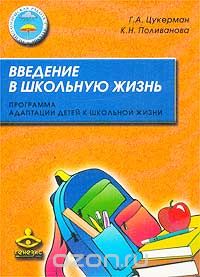 Программа «Введение в школьную жизнь» создана для того, чтобы в промежутке между дошкольным и школьным детством помочь ребенку войти в новую систему отношений с взрослыми, сверстниками и самим собой. В основе программы лежат дидактические игры на конструирование, классификацию, рассуждение, запоминание, внимание и др., однако усилия детей при этом направляются на освоение отношений, на выработку умения договариваться, обмениваться мнениями, понимать друг друга и себя так, «как это делают настоящие школьники».
Книга содержит подробные сценарии занятий с детьми, которые будут интересны учителям начальной школы, школьным психологам, воспитателям выпускных групп детского сада.
Надеемся на сотрудничество и взаимопонимание.